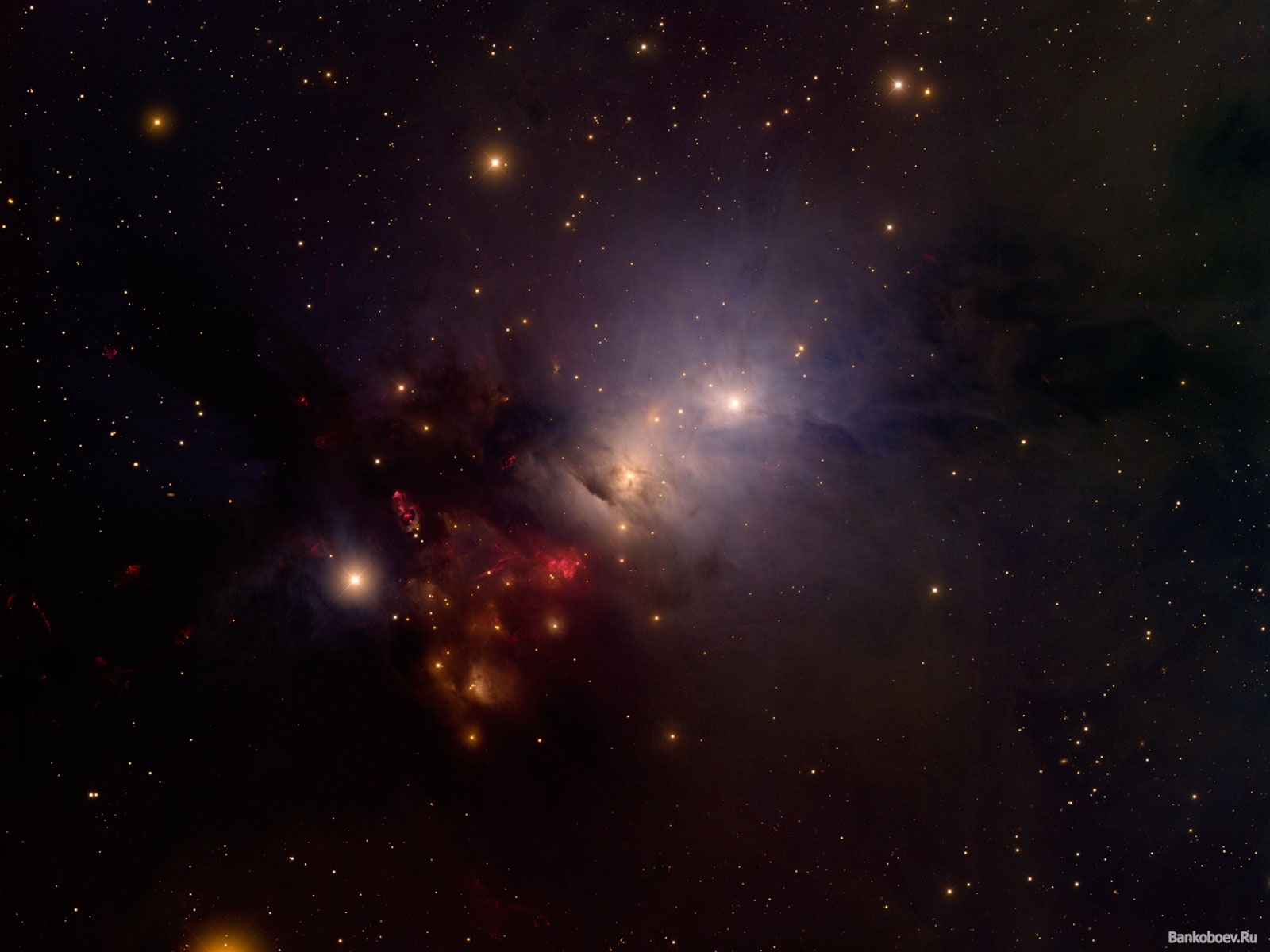 Астрономія
11 клас
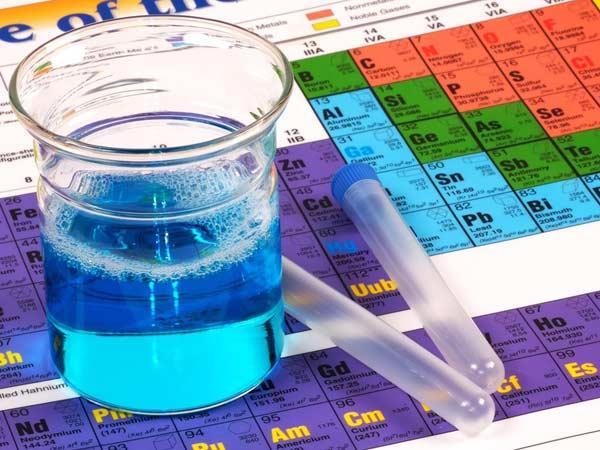 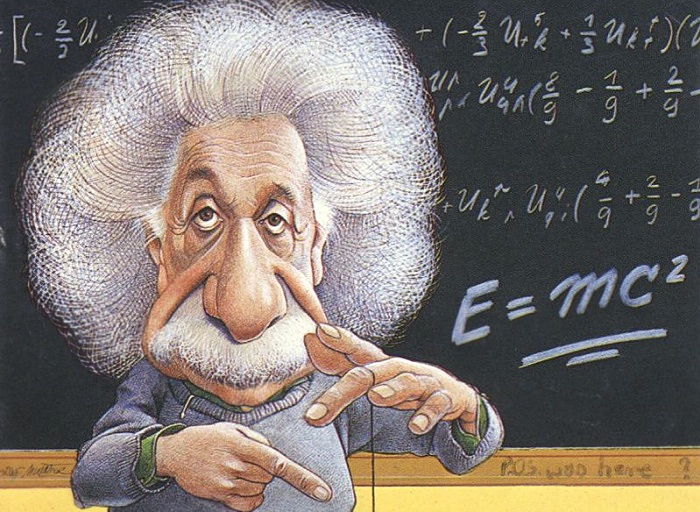 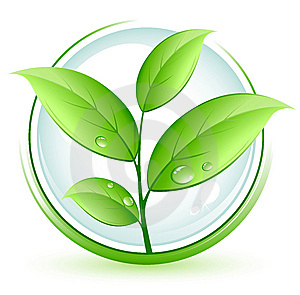 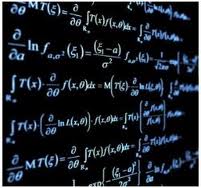 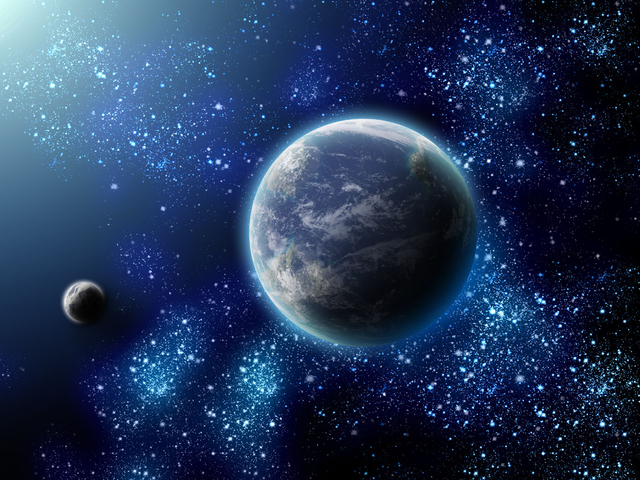 В Астрономії вирішуються 3 основні задачі:
Розділи астрономії
1.Австрометрія
2. Небесна механіка
3. Астрофізика
4.Зоряна Астрономія
Першу в Україні астрономічну обсерваторію засновано у 1821 адміралом А. С. Грейсом. Обсерваторію було збудовано у Миколаєві. Вона мала призначення обслуговувати Чорноморський флот. Другою в Україні була обсерваторія Київського Університету, будівництво якої було завершено 1845 року. Потім було відкрито обсерваторії в Одесі (1871) та Харкові (1888), у 1900 створено обсерваторію Львівського Університету. У Сімеїзі (Крим) 1908 року було організовано астрофізичний відділ Пулковської обсерваторії, який в радянські часи входив до складу Кримської астрофізичної обсерваторії АН СРСР. 1926 року у Полтаві створено гравіметричнуобсерваторію, основним завданням якої є вивчення рухів земних полюсів і припливів у земній корі. 1945 року в Голосієві, під Києвом, створено астрономічну обсерваторію АН УРСР.
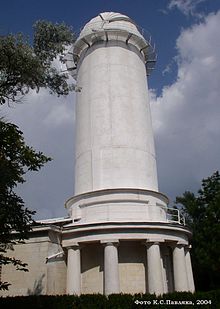 ДЯКУЮ ЗА УВАГУ
Ігор Демченко